Programming
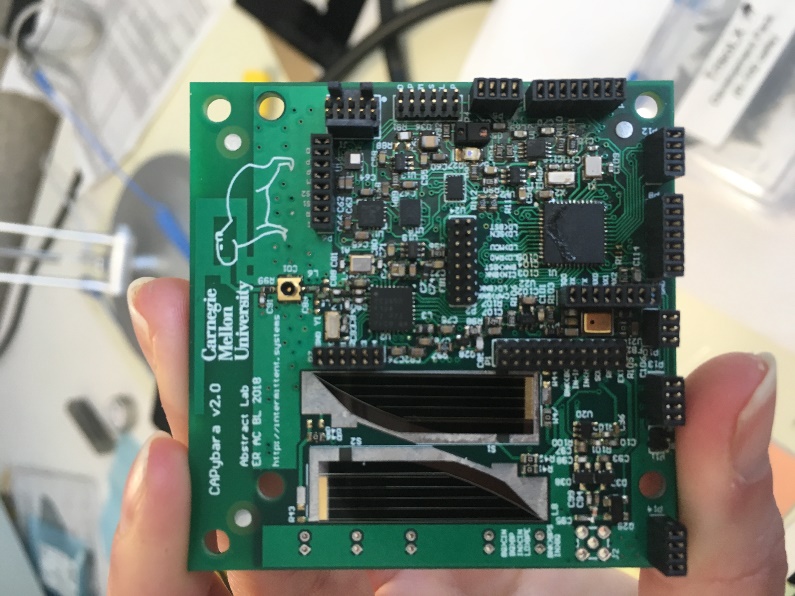 Application Overview
Part 1: convert C-code to Alpaca
Part 2: use Capybara to support sensors
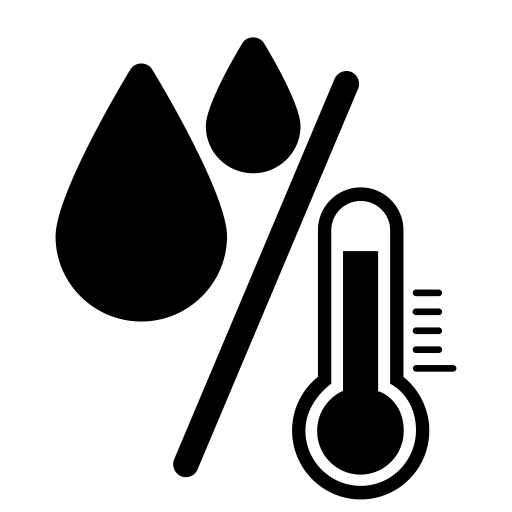 Gesture Sensor
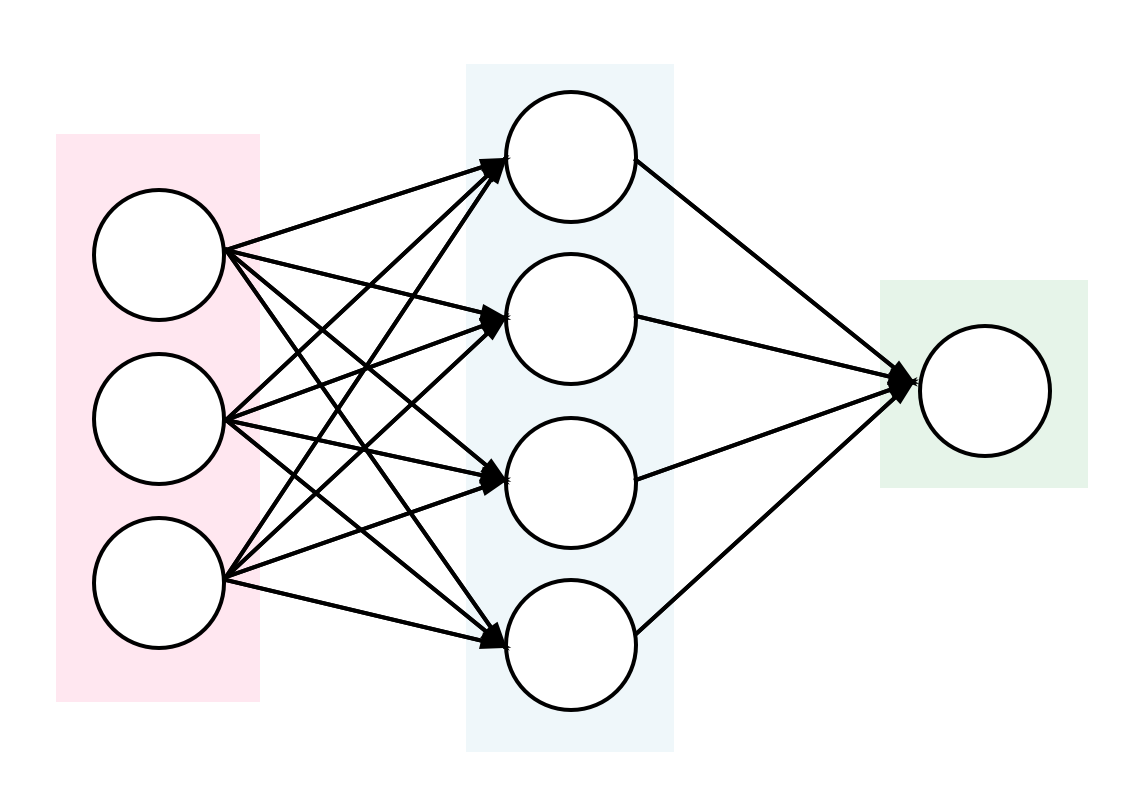 Decode Gesture
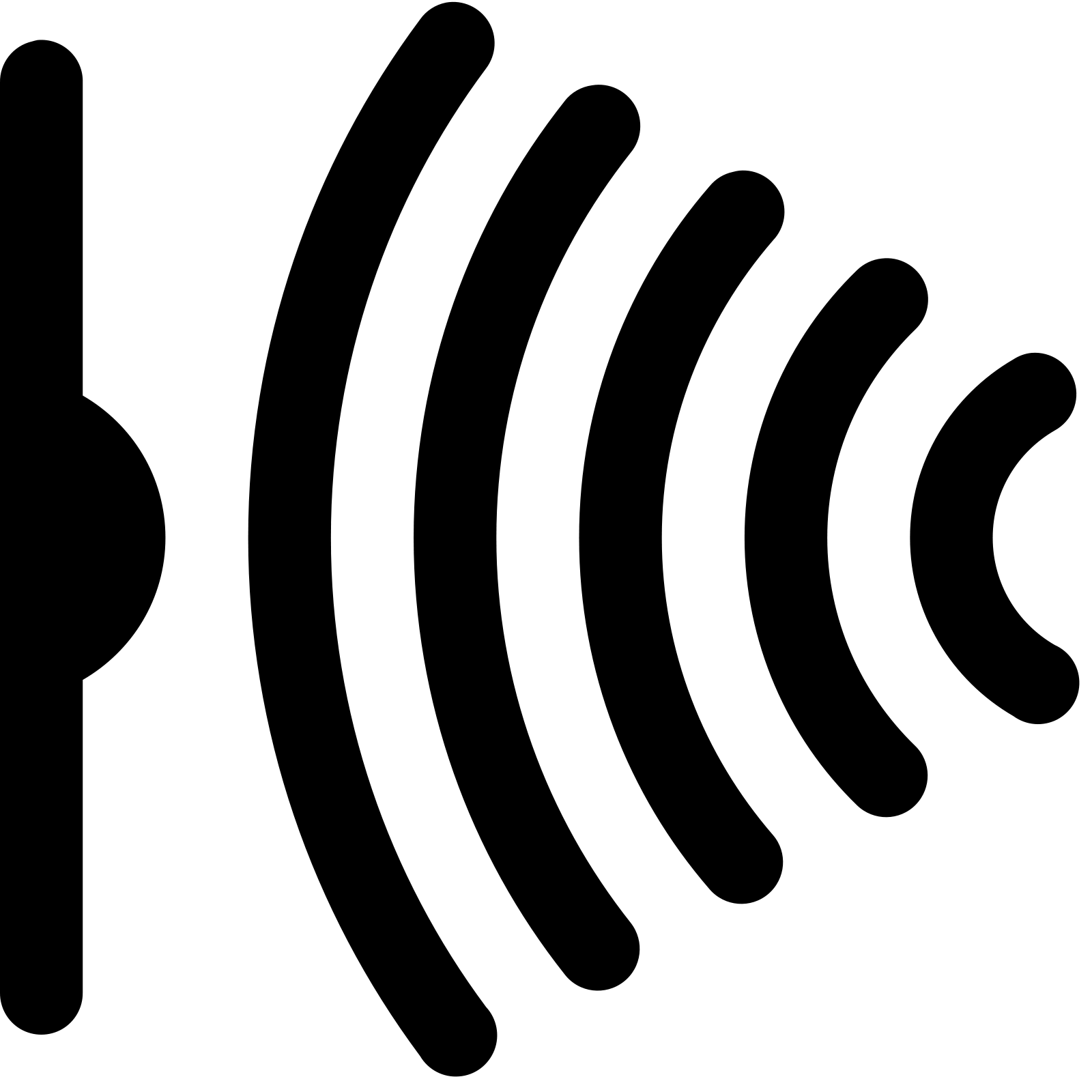 Radio
Support Vector Machine – Matrix Multiply
Please be Gentle!
Please do not move any of the attached wires.
Check that the black line on the programming header lines up with the line on the PCB.
Please be careful when attaching and removing antennae.
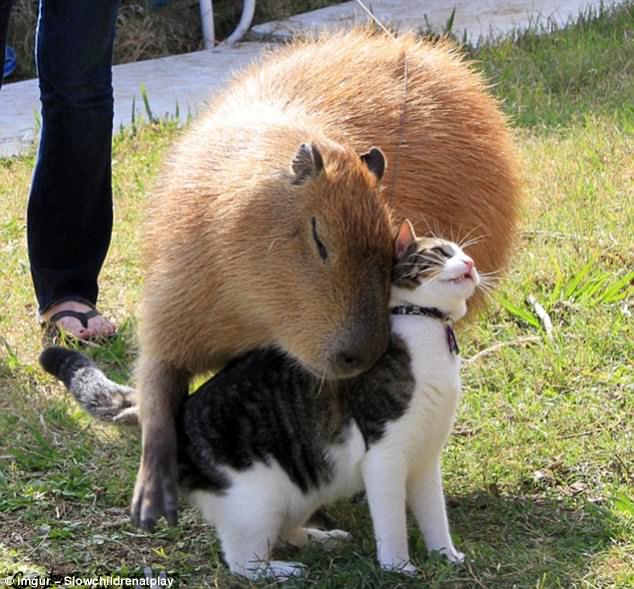 Hardware Explanation
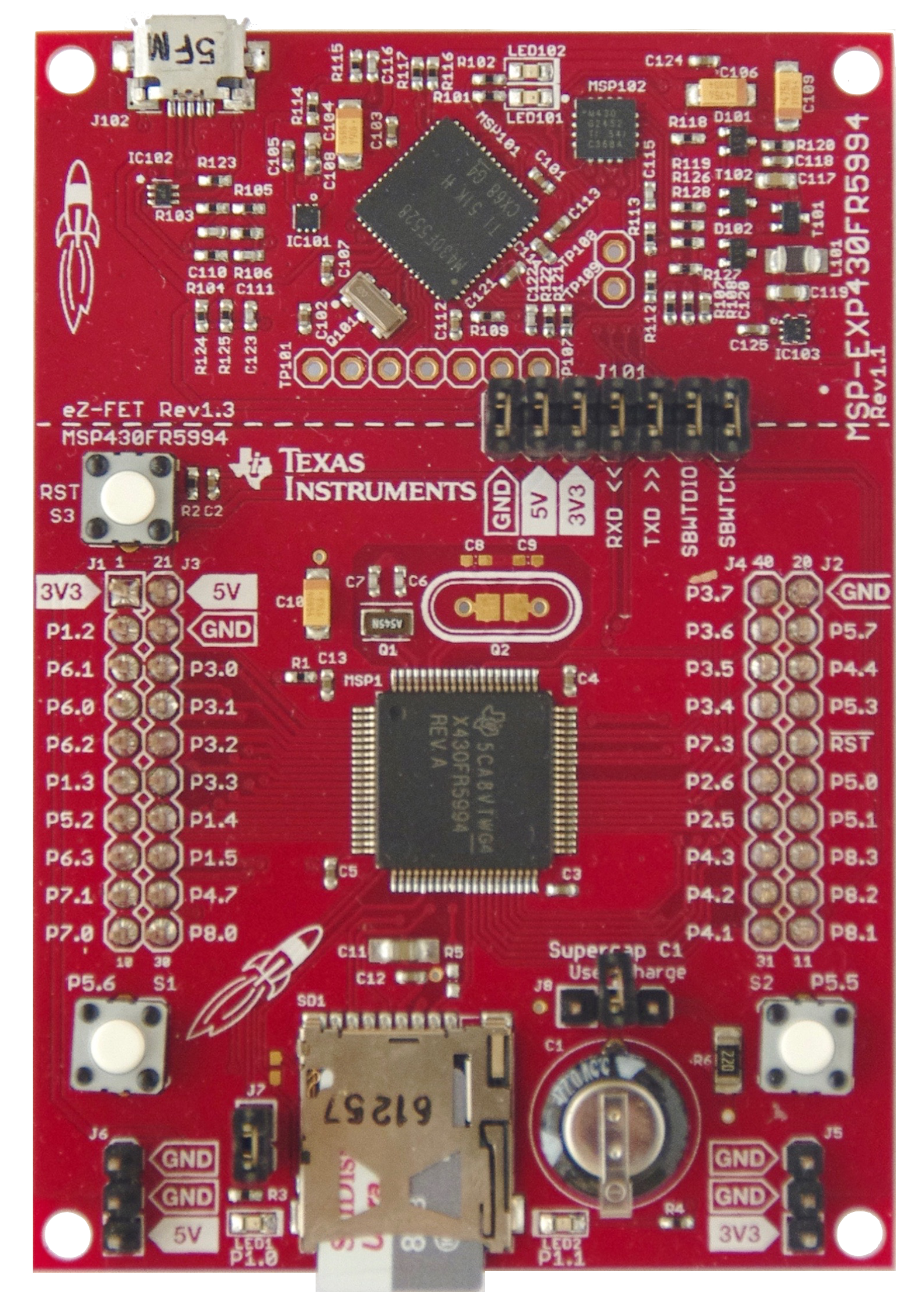 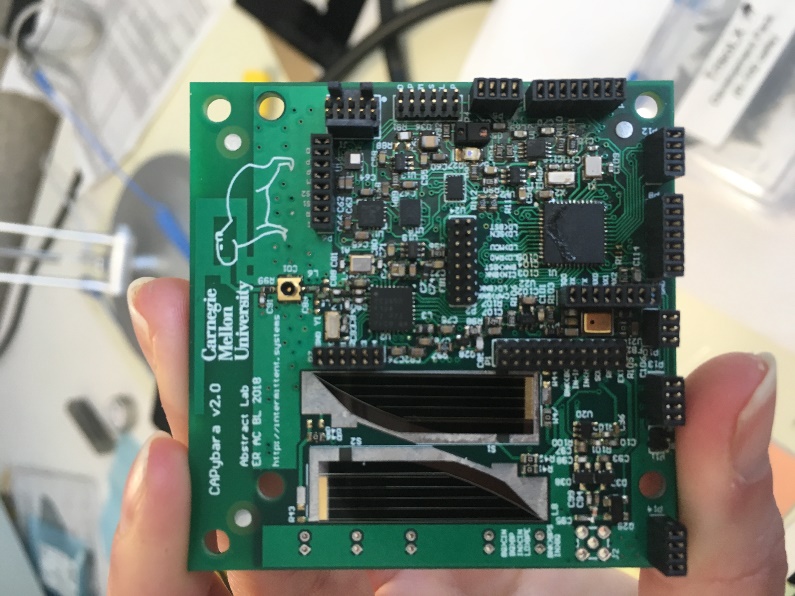 Hardware Explanation
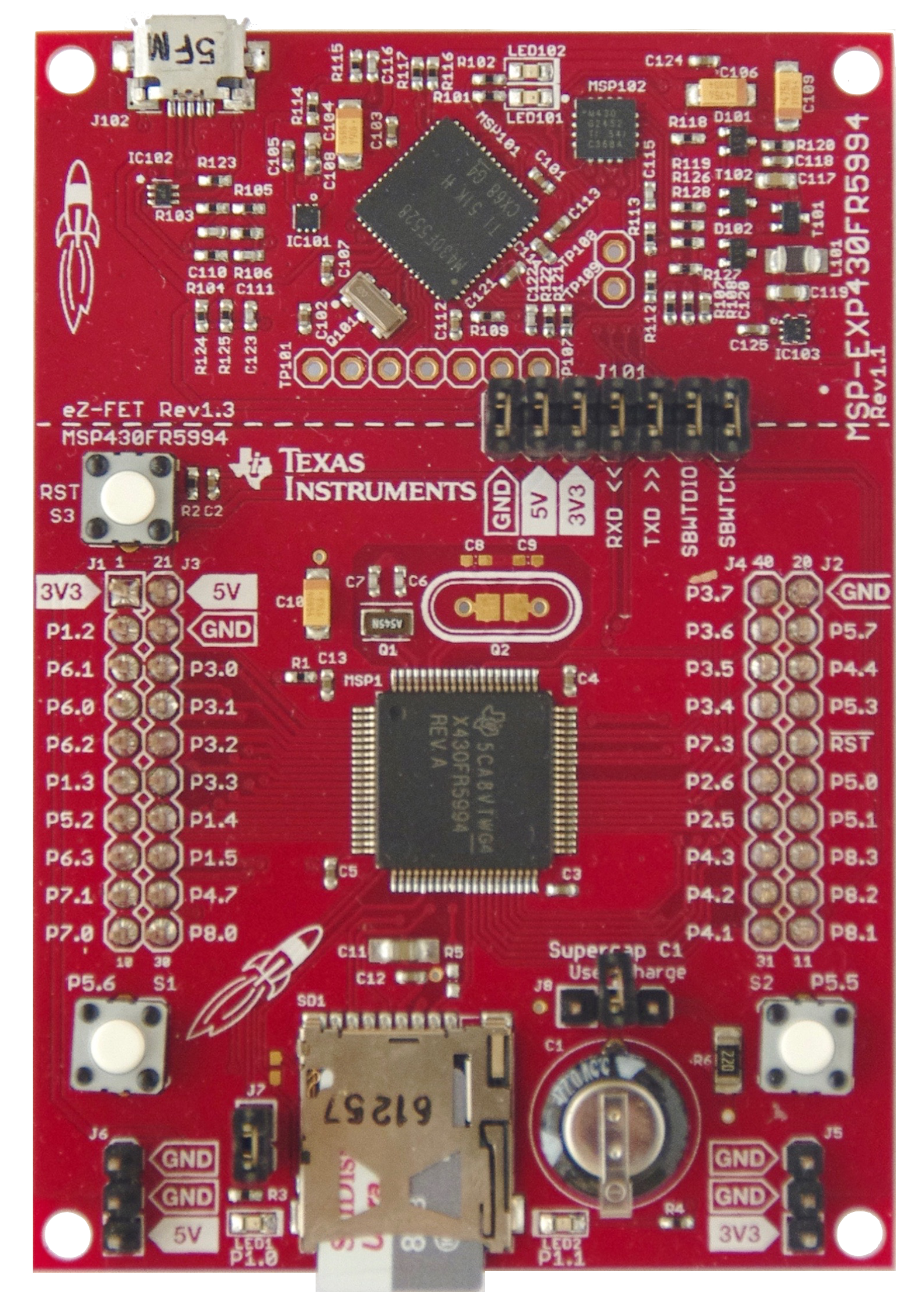 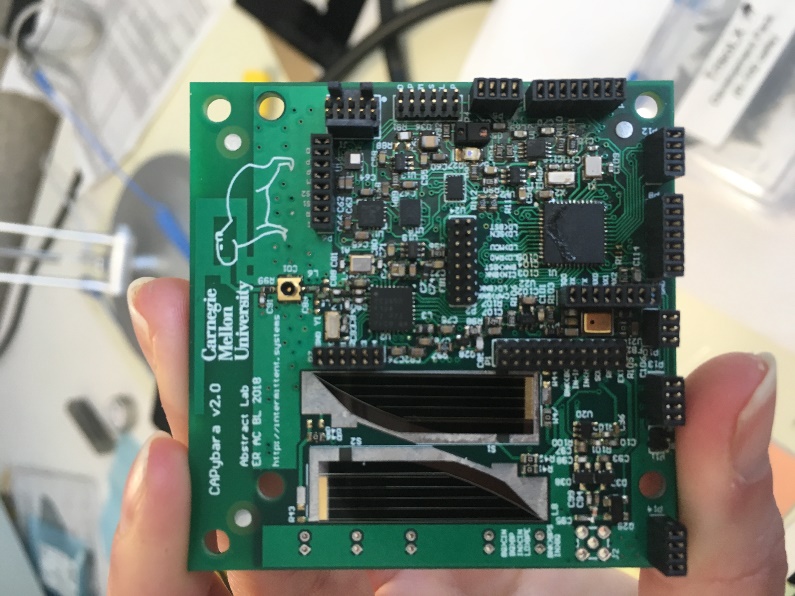 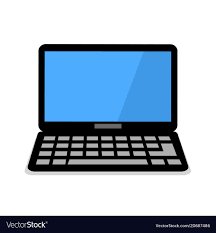 Your Laptop
Capybara
Programmer
Connections
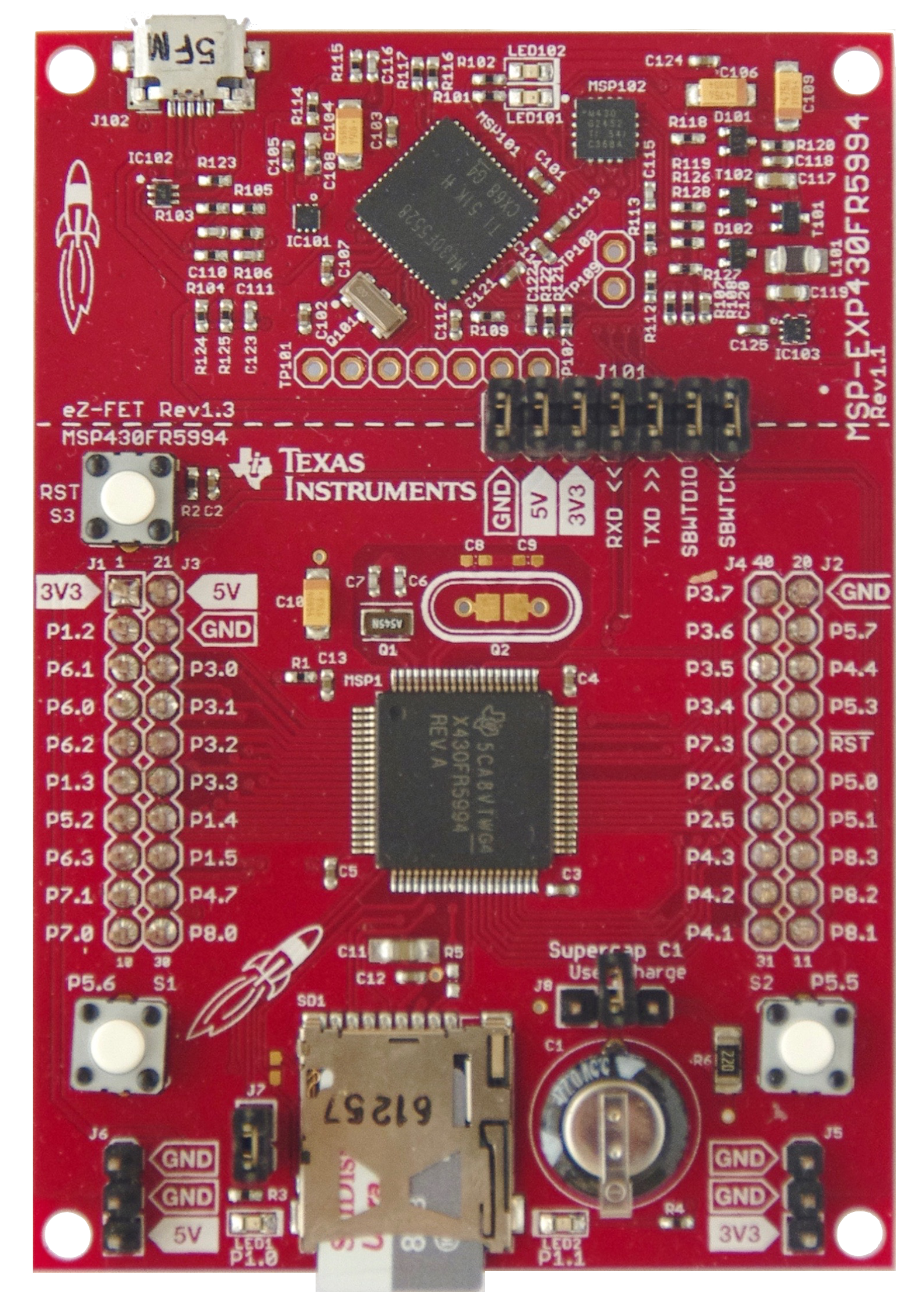 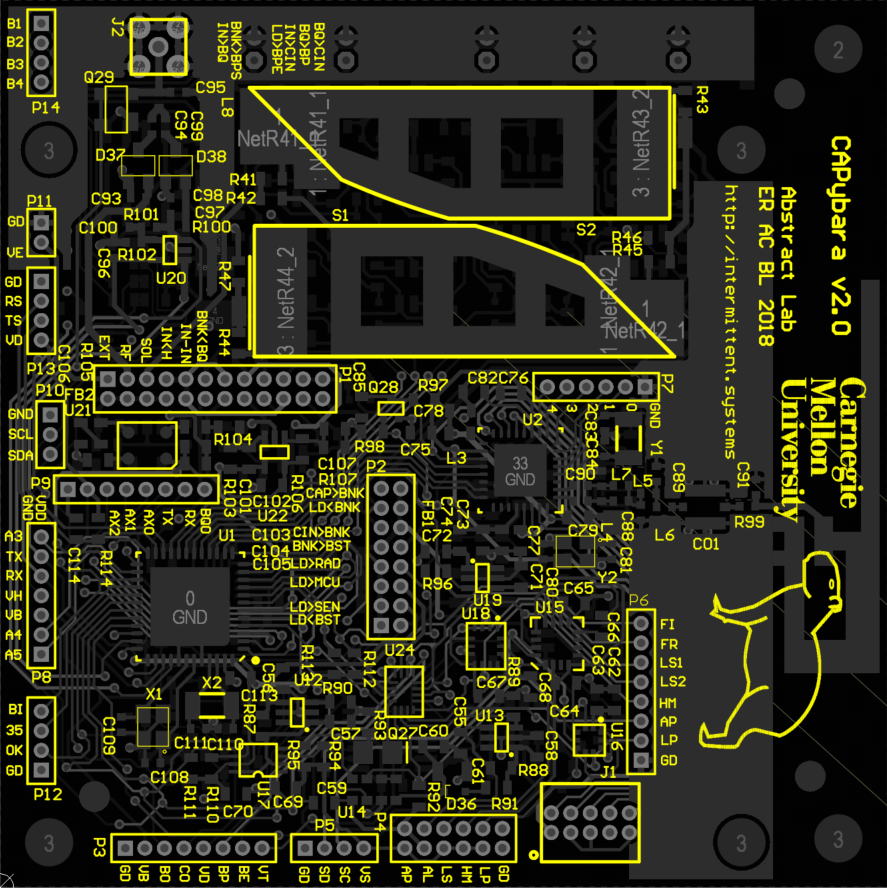 Don’t Touch!
GND
-
VDD
-
UART
PROGRAM0
PROGRAM1
If disconnected see us
Terminal
Virtual Box + MicroVM
[Speaker Notes: Launch VM]
ssh -p 2224 \ reviewer@localhost
Password: review
Software
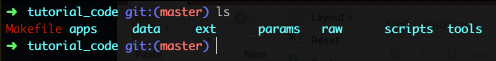 Alpaca and Build System
Raw Data
Libraries
Contains
App Source Code
Transformed Data
Cleaned Data
Data Scripts
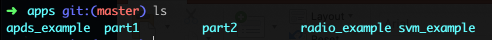 Radio
SVM
Sensor
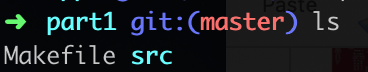 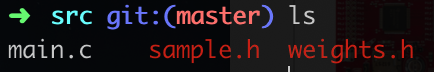 Data
Data
If using USB do 1 only
cd ~/tutorial
git submodule foreach 'git \  stash'
git pull
git submodule update \
--recursive
App Name
GCC/Alpaca
make \ apps/svm_example/bld/gcc/all \ CONSOLE=1
2 Options:
ssh -p 2224 \ reviewer@localhost
screen (advanced users)
Window 1: code
Window 2: serial output
Window 3: mspdebug
Window 2 – serial output

screen /dev/ttyACM1 \ 115200
Window 3 - Programmer

mspdebug –v 2400 \ /dev/ttyACM0 tilib
Window 3 - Programmer
> prog \ apps/svm_example/bld/gcc/\tutorial.out
>run
Look at screen on Window 2 – Serial Output
Now let’s code
vim apps/svm_example/src/main.c
vim apps/part1/src/main.c
TASK_SHARED(<type>, <name>)
TASK_SHARED(<type>, <name>, <size>)
TASK(task_compute);
vim apps/part1/src/main.c
void task_compute() {
	TS(<name>) = 4;
	TS(<name>, <idx>) = 3;
	// TS(<name>, TS(<name>));
}
Does not work
Running Alpaca
make apps/part1/bld/alpaca/all \ CONSOLE=1
Alpaca
Toolchain
Hints
How large should a task be?
Matrix multiply is series of dot products
Control variables often require protection
Your Job Now
Convert the plain-C in svm_example to an Alpaca version
Run on device with printf and with radio (swapping TRANSITION_TOs)
Part 1: matrix multiplication
Port svm_example to alpaca
Part 2: capybara
Support expensive sensor and communication
vim apps/part2/src/main.c
capybara_task_cfg_t pwr_configs[3] = {
  CFG_ROW(0, CONFIGD, MED, NA),
  CFG_ROW(1, PREBURST, LOW, MEDHIGH),
  CFG_ROW(2, BURST, NA, MEDHIGHP),
};
4
1
3
2
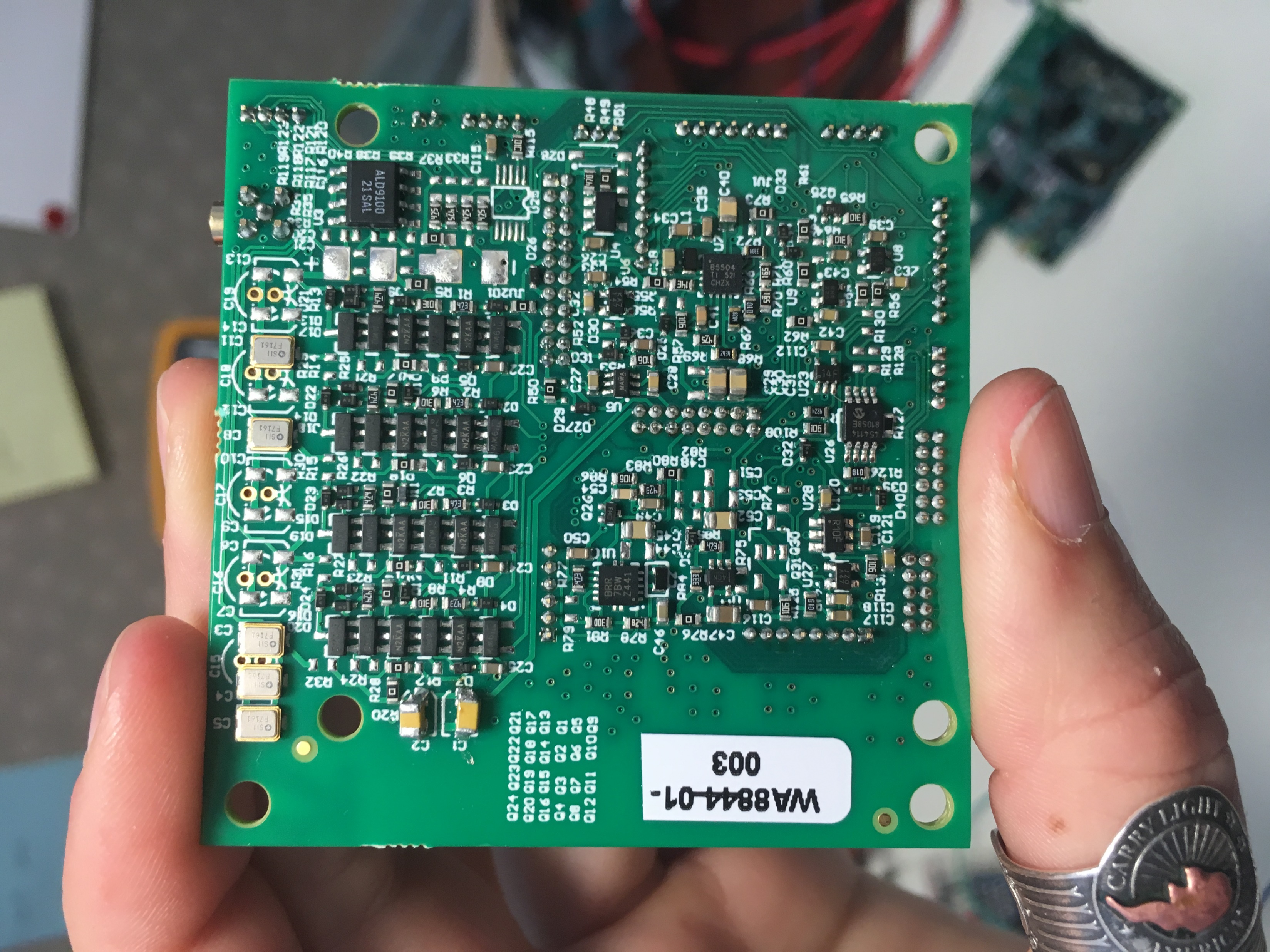 Power Mode Options
LOW: Bank 0
MEDLOW: Bank 0,3
MED: Bank 0,3,4
MEDHIGH: Bank 0,1,3
HIGH: Bank 0,1,3,4
0
vim apps/part2/src/main.c
// Requires a ….
capybara_transition(2);
Building Part 2
make apps/part2/bld/alpaca/all \ CONSOLE=1
Alpaca
Toolchain
Hints
Energy: Computation < Radio < APDS
Use the comments to guide you
Your Job Now
Fill out the Capybara table
Annotate the tasks with capybara_transition
[Speaker Notes: Annotations of energy point out in code
HERE]
When your done…
make apps/part2/bld/alpaca/all \ CONSOLE=1 \ CONTINUOUS_POWER=0
Bring (capy board) to one of the Harvesting Stations to run on intermittent power
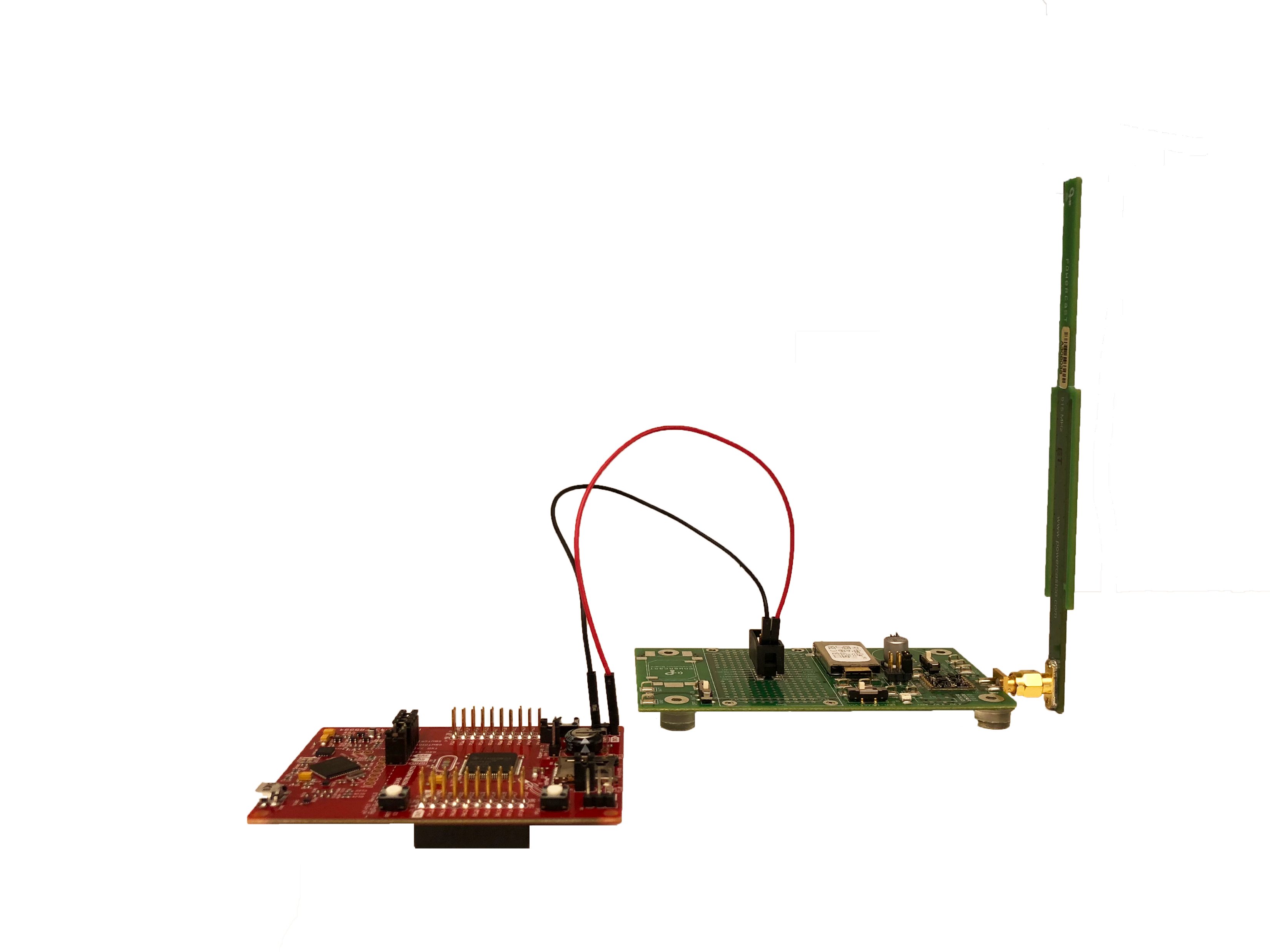 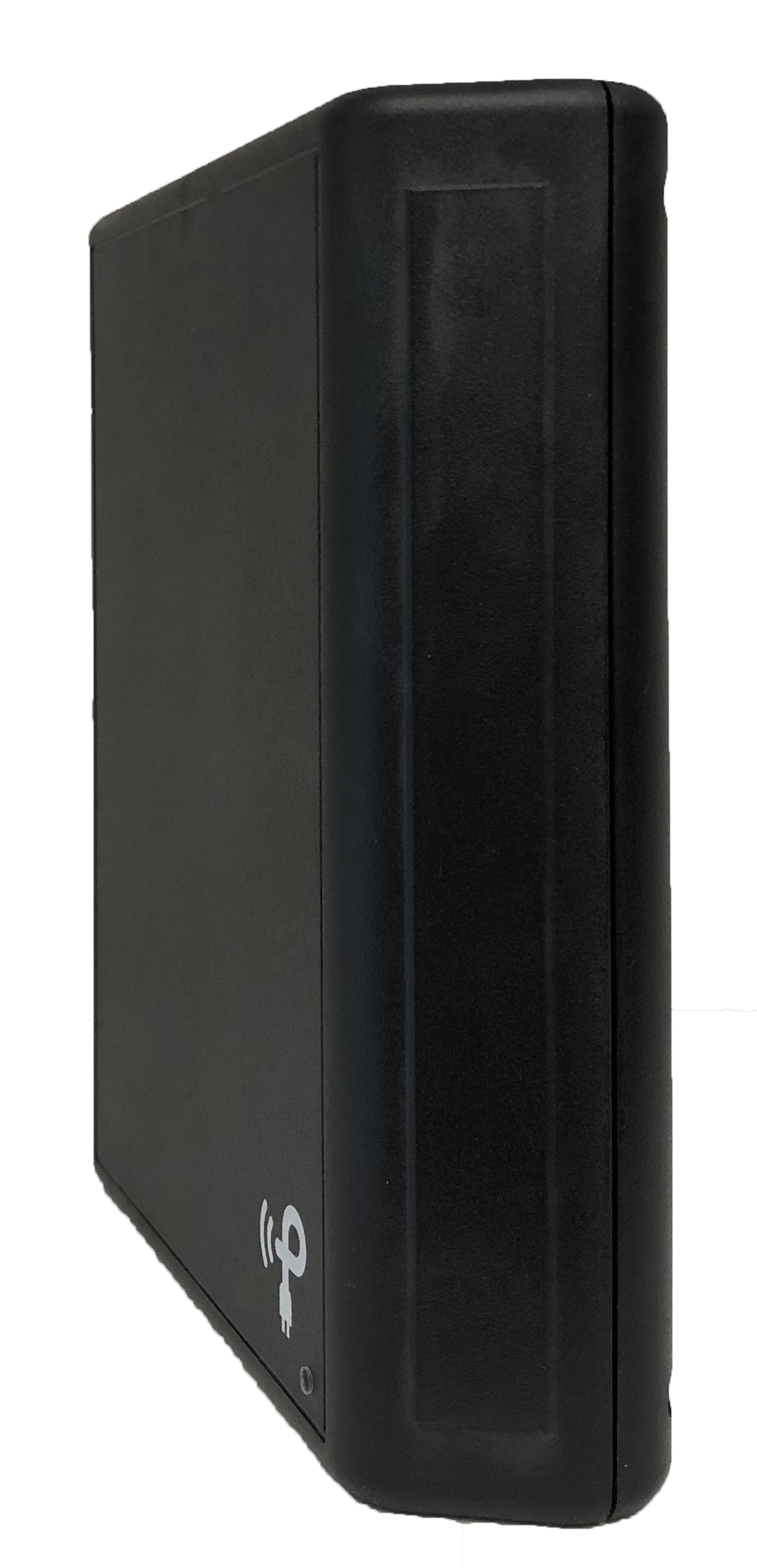 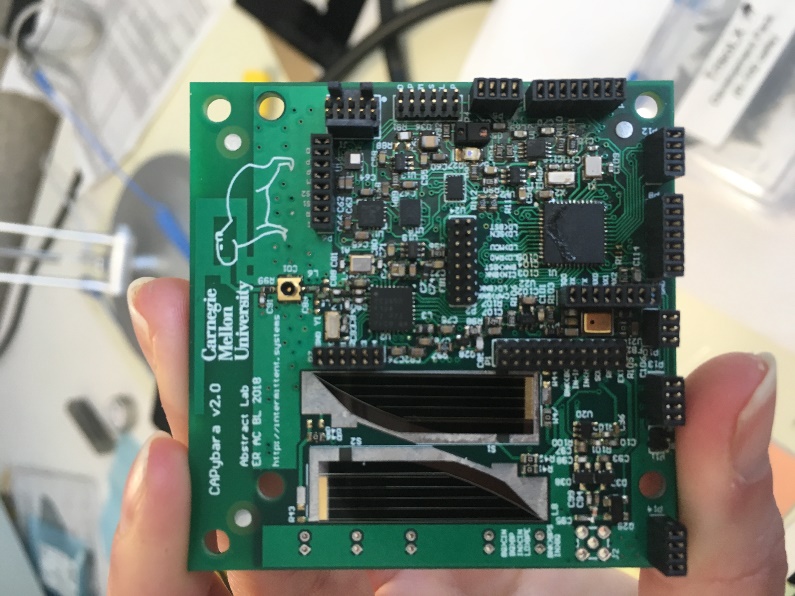